LGBTQIA…xyz The Alphabet Soup of Community Healthcare
Andrew Appello 
MSOM, L.Ac., RH(AHG), BSN, RN


HealthyLivingAcupuncture@gmail.com

NJSNA/IFN Convention
Atlantic City, NJ – October 12, 2017
Learning Outcomes:
Nurses will: 
Note disparity of the LGBTQIA community
Learn terminology and be introduced to LQBTQIA culture
Discover the unique biopsychosocial health needs of the LGBTQIA community
Improve culturally competent nursing care to the LGBTQIA community
National Institutes of Health
October 6, 2016 -The director of the National Institute on Minority Health and Health Disparities announces (Perez-Stable, 2016):
Sexual and Gender Minorities Formally Designated as a Health Disparity Population for Research Purposes
Less access to care
Higher burden of disease
Stigma, hate-violence, discrimination
Barriers Preventing Access to Care
Stigma
Discrimination
Violence 
Rejection by families and communities
Inequality in the workplace 
Inequality in health insurance sectors 
Provision of substandard care
Denial of care because of an individual’s sexual orientation or gender identity 
(Ranji, Beamesderfer, Kates, & Salganicoff, 2014)
What Should Nurses Do?
Let’s Start with Cultural Competence
Definition: 

“Having the knowledge, abilities, and skills to deliver care congruent with the patient’s cultural belief and practices” (Purnell, 2013, p. 7)
We’re Nurses!
Implementing the American Nurses Association Standards of Care 8: Culturally Congruent Practice (Marion et al., 2017)
Show RESPECT, EMPATHY, and EQUITY
Self Assessment and Reflection
Teach nursing colleagues

(+ many others)
Cultural Proficiency
Higher-Order concept that involves overcoming barriers of cognition and affect (de Chesnay, Hart, & Brannan, 2016)

How do YOU feel?
My Story:
A girl walks into the bar…
Sexual and Gender Identity
Labels, labels, labels….
OR
Fluidity


*NOTE: Identity is not equal to culture and culture is not equal to identity but both inform LGBTQIA community nursing care!
Yin and Yang
Yang                               Yin





             Light side of                  Dark side of
             the mountain	            the mountain
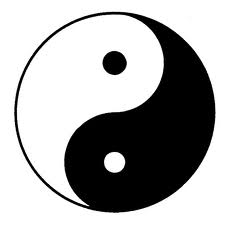 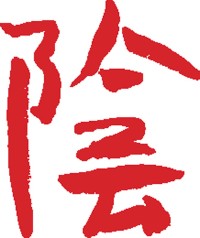 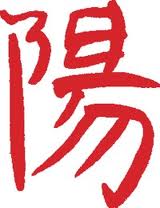 AN INFINITE SPECTRUM
A Note on Stereotyping
“It is critical for practitioners to keep in mind that groups are composed of individuals – we should not stereotype individuals in terms of group characteristics” (de Chesnay, 2016, p. 4)
A Personal Account
Stereotypes: 

Gay men are not handy or sporty  
Gay men are fabulous (sequins and glitter implied)
A REAL MAN’S TOOL BOX
Sometimes stereotypes are true! (?)
Introducing the ABC’s of the Community
How do you identify?
The Alphabet
LGBT
Lesbian
Gay
Bisexual
Transgender
The “New” Alphabet
LGBTQIA
Lesbian
Gay
Bisexual
Transgender
Queer
Intersex
Asexual
The Expanded “New” Alphabet
LGBTQQIAAP
Lesbian
Gay
Bisexual
Transgender
Queer
Questioning
Intersex
Ally
Asexual
Pansexual
Sexuality
Three components (Fredriksen-Goldsen et al., 2014):
Sexual identity
Sexual attraction
Sexual behavior
Sexuality and Labels
MSM (Men who have Sex with Men)
WSW (Women who have Sex with Women)
MSMW, MSWM and WSMW, WSWM
Terms introduced especially in research to convey that sexuality is a broad concept where behavior, desire, and identity do not always coincide (Young & Meyer, 2005-seminal source)
The terms Gay and Lesbian often refer to Caucasians while MSM/WSW are more inclusive of people of color (Young & Meyer, 2005-seminal source)
Gay/Lesbian etc. imply identity and community
MSM/WSW speak to behavior
Coming Out!
Can be:
A celebration and liberating
OR
Painful and terrifying
But definitely life changing

RN interventions: 
Be supportive
Listen 
Allow the client to come out when ready
Lesbian Culture
WSW

There are many types of Lesbians!
Baby dyke
The butch-fem divide
Girl next door
Lipstick lesbian
Ursula

*Note: “Dyke” can be used as a terrible insult or a reclaimed identity of empowerment. RN: Don’t use!
Lesbian Culture
Stereotype joke: What is a lesbian couple’s second date?
 Renting a U-Haul to move in together (U-Haulin’ it)
Opening a book store together 
Adopting a cat
Lesbian Health(Office on Women’s Health, 2017)
Lesbians and bisexual women are at an increased risk for:
Obesity, smoking, stress.
Breast, endometrial, and ovarian cancer
Polycystic ovary syndrome
Depression and anxiety
Bacterial vaginosis
Lesbians are less likely to get:
Mammograms and clinical breast exams
Cancer screening
RN Interventions: 
Screen for all above risks
Screening for heart disease, lung cancer
Reproductive… One Woman’s Experience
Be sensitive!
Don’t ask me about my donor
You go broke or into debt because insurance does not cover it
Nurse: “Why doesn’t your wife carry? She is younger and thinner” 
Patient: “Because carrying a child does not match her gender identity”
Gay Culture
MSM
 
So many types of gay men!
Bears
Wolves
Otters
Twinks
Jocks
Cubs
Boy next door
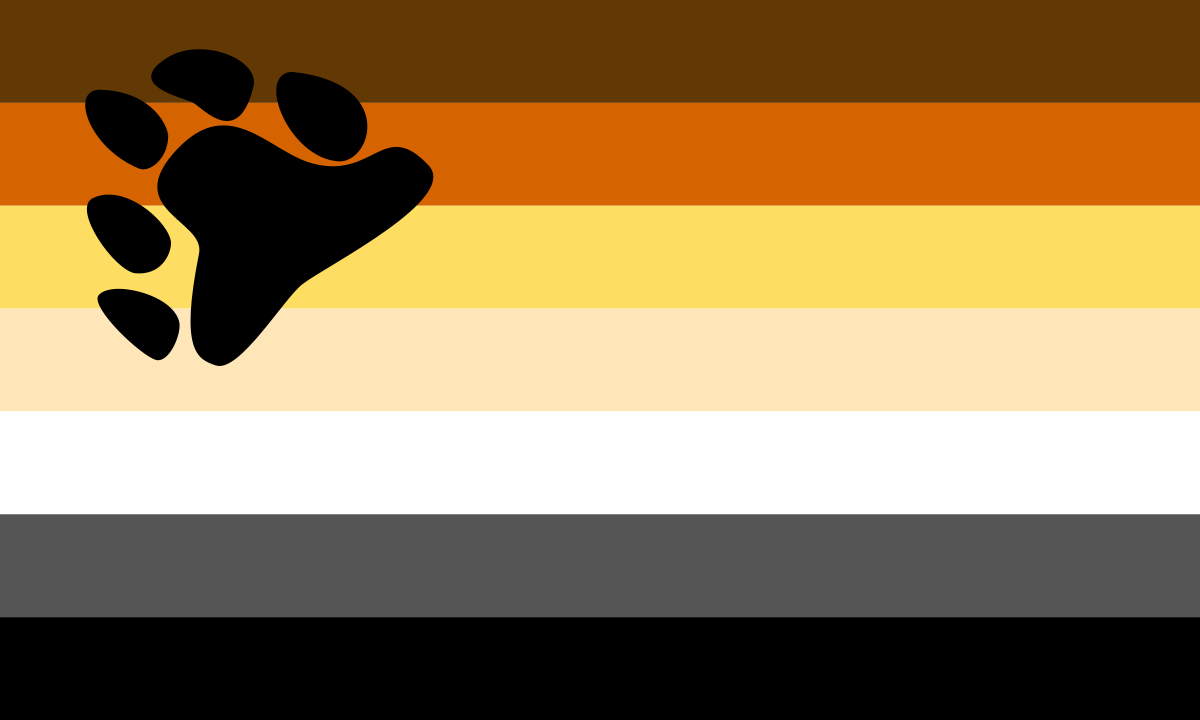 Know Your Positions
Relevant to STD screening and risk

Top = prefers insertive anal intercourse
Bottom = prefers anal receptive intercourse
Versatile (Vers) = enjoys topping and bottoming
HIV and MSM(Centers for Disease Control and Prevention, 2017a)
Gay and bisexual men represent the most vulnerable group in the US
55% of the HIV infected population
Risk of being diagnosed with HIV in a MSM man’s lifetime: 
1 in 6 All races
1 in 2 African-Americans
1 in 4 Hispanics/Latinos
1 in 11 Caucasians
HIV and MSM Youth(Centers for Disease Control and Prevention, 2017a)
In 2014:

92% of new HIV diagnoses in the 18-24 age range were gay/bi men
27% of new HIV diagnoses in the gay/bi population were men age 18-24
STD Screening MSM
Questions:
Have you performed oral sex?
Have you received anal receptive intercourse (bottomed)?
Have you had multiple sexual partners?
Has your sexual partner had multiple sexual partners?
Assess for risky behavior and condom use.
Is he knowledgeable about what constitutes risk?
STD Screening for MSM(Centers for Disease Control and Prevention, 2017c)
Chlamydia: 
At least annual screening; every 3-6 months if at high risk
Screen at site of contact regardless of condom use – urethra or rectum
Gonorrhea: 
At least annual screening; every 3-6 months if at high risk
Screen at site of contact regardless of condom use – urethra, rectum, or pharynx
*High risk = 1. Those with HIV + persistent risky behavior or 2. Patients or their sexual partners with multiple partners
STD Screening for MSM(Centers for Disease Control and Prevention, 2017c)
Syphilis: 
At least annual screening; every 3-6 months if at high risk
Herpes: 
Type-specific serological test if status unknown or previously undiagnosed genital infection
HIV: 
At least annually if status unknown or negative and patient or patient’s sexual partner has had multiple partners since last test
*High risk = 1. Those with HIV + persistent risky behavior or, 2. Patients or their sexual partners with multiple partners
STD Screening for MSM(Centers for Disease Control and Prevention, 2017c)
Hepatitis B: 
Test all for HBsAg
Hepatitis C: 
Test those born between 1945-1965
Test those with other risk factors: injection drug use, blood transfusion before 1992, long term hemodialysis, born to mother with Hep. C, intranasal drug use, receipt of an unregulated tattoo, and other percutaneous exposures
Test annually + HIV infection
PrEP(Centers for Disease Control and Prevention, 2017b)
Pre-Exposure Prophylaxis
Truvada (tenofovir and emtricitabine) 
Taken daily to reduce the likelihood contracting HIV by more than 90%
Much less effective when not taken daily and consistently and more effective when used with condoms and other safe sex methods
A PrEP Problem
My story: The lawyer…
A PrEP Problem
MSM focus groups: 
Majority of men feel that PrEP use means they do not need to use condoms (Taylor et al., 2014)
RN Interventions: 
Reinforce need for safe sex and that PrEP does not prevent other infection!
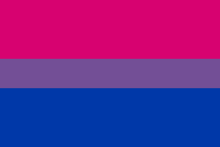 Bisexual
MSMW or WSMW
Identify as having sexual and romantic attraction to both genders  
Degree of attraction to each gender can vary
Common misconception/stigma:
“You are just on your way to figuring out if you are gay or straight”
Bisexual
Bisexual women have higher rates of depression as compared to lesbians and heterosexual women (Bostwick, 2012)
Queer
“Dictionary” definition: Abnormal or strange
History of use as a word showing hate toward those who do not conform to dominant norms of gender and sexuality 
For LGBTQIA community:
A reclaimed term of empowerment (inside of the community) 
The pride involved in not conforming to gender or sexuality expectations
An identity
Often has socio-political connotations
RN recommendation: Do not use unless the client uses first!
Questioning
Exploring one’s gender identity and expression
and/or
Exploring one’s sexual orientation

Interventions: 
Provide a supportive and open environment
Create a school-based or web-based LGBTQIA inclusive sex education program for all youth (Pingel, Thomas, Harmell, & Bauermeister, 2013)
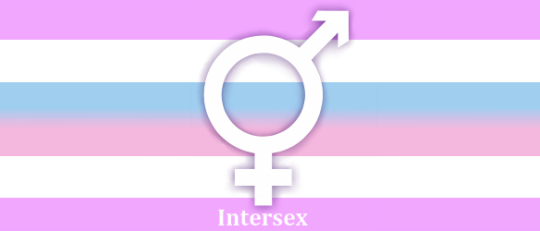 Intersex
Those who have primary and/or secondary sex traits of both male and female genders
It is not socially acceptable to use the term hermaphrodite
Disorders of Sex Development (DSD) – A controversial term
Research is insufficient concerning the benefit of early gender assignment surgery (Diamond & Garland, 2014)
Recommendation is to delay cosmetic surgery until the patient can appropriately consent (Diamond & Garland, 2014)
Ally
A cisgender, heterosexual person who supports LGBTQIA social equality

(Cisgender: Gender identity = socially recognized sex)
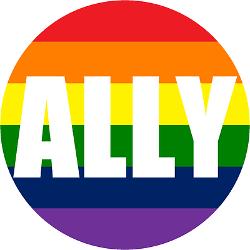 Asexual
A sexual orientation 
One who feels lack of attraction or desire for a sexual partner
Differs from the practice of celibacy
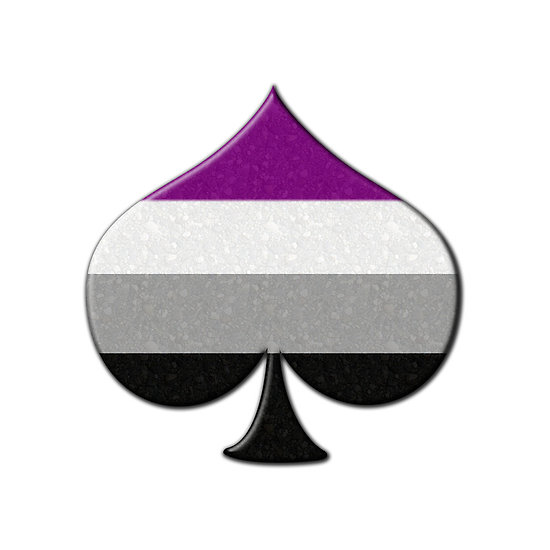 Pansexual
AKA omnisexual
Those who have romantic or sexual desire for others of all genders and sexuality
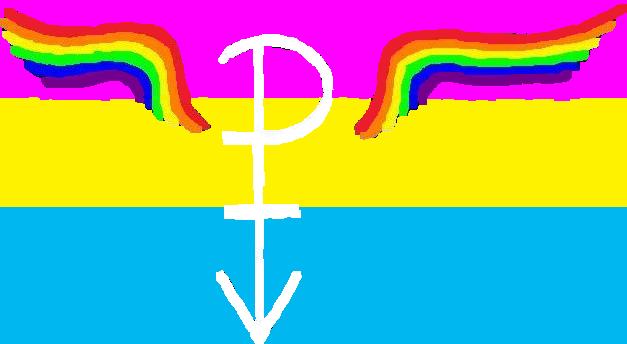 Disparity and Other Difficulties…
Trauma?
Research by Hatzenbuehler and McLaughlin (2014)
Tested LGB youth exposed to structural stigma
Structural stigma = stigma encoded into state legislation.
Example: no marriage equality laws
Conclusion: LBP youth living in states with structural stigma experience cortisol blunting reminiscent of post-traumatic stress
Healthy People 2020 – LGBT Disparity(U.S. Department of Health and Human Services, 2017)
Increased rate of suicide and homelessness (LGBT youth)
Increased rate of HIV infection (gay men) 
Especially men of color
Increased risk of obesity (lesbian and bisexual females)
Less likely to have preventative cancer services (lesbians)
Increased use of tobacco, alcohol, and drugs (all LGBT)
Healthy People 2020 – LGBT  Disparity(U.S. Department of Health and Human Services, 2017)
Increased HIV/STD, victimization, mental health issues, suicide (transgendered people)
Less likely to have health insurance (transgendered people)
Increased isolation, lack of social services, culturally competent providers (elderly LGBT)
What is your gender?
Transgender Disparity(Singh & Dickey, 2016)
Increased risk for suicide, anxiety, depression, substance abuse, HIV/AIDS
Youth: bullying and harassment in school leading to poor academic outcomes and drop-out
Trans* people of color: Increased homelessness, job discrimination, and mental health issues
Guidelines For Care(Sedlack, Veney, & O’Bryan Doheny, 2016)
Hormone prescribing: The Endocrine Society
Overall care guidelines: WPATH
Introducing the WPATH(WPATH, 2011-current revision)
World Professional Association for Transgender Health
Interdisciplinary
Mission: To promote evidence based care, education, research, advocacy, public policy, and respect in transgender health
Annual conferences
Clinical training program
Transgender Terms(University of California, 2017)
Transsexual – Lives opposite gender as birth. Often refers to a trans* person pursuing gender confirmation (sex reassignment)
Transgender
A person whose gender expression does not match society’s birth sex expectation
Outside of the binary male/female
No or multiple genders
Gender queer/gender non-conforming – gender identity or expression outside of dominant society norms
Transgender Terms
Trans* man = FtM (female to male) or F2M
Trans* woman = MtF (male to female) or M2F

Please do not use the term “tranny”!
Inappropriate slang
Term of hate and oppression
Transitioning – the process of changing from one gender to another (University of California, 2017)
Medical – hormones, surgery, speech therapy
Social – pronoun use, name use
Legal – name change, gender change on documents
Not Related to Gender Identity
Cross-dresser
Transvestite has a negative connotation as a former mental health diagnosis term. Please do not use.
Drag king
Drag queen
Trans* Terms
Gender non-conforming – Gender identity outside of dominant social norm

Vs.

Gender dysphoria – Refers to the distress caused by gender non-conformity
The Trans* Healthcare Paradox
Diagnosis: Gender dysphoric disorder

A trans* person must be diagnosed as “disordered” in order to receive medical treatment.  Does this concept further stigmatize the transgendered population?

**Stigma of pathologizing of trans* people is a barrier to care (Singh & Dickey, 2016)

Solution??
Gender Dysphoria and Other Complicating Mental Health Issues(WPATH, 2011-current revision)
Trans* people can experience:
Substance abuse
Chronic minority stress
Anxiety
Depression
Self-harm
History of abuse and neglect
Compulsivity
Sexual concerns
Personality disorders
Eating disorders
Psychotic disorders
Autistic spectrum disorders
Adolescents(WPATH, 2011-current revision)
Gender dysphoria can be confused with psychosis
Comorbidities often found: anxiety, depression, oppositional defiant, autistic spectrum disorders
Family needs psychosocial support
Interventions may include puberty suppressing hormones
Educate the community (schools, camps, courts, teachers etc.) 
Peer support groups
Do not impose a male/female binary view on gender
Encourage role change exploration first
Trans* Therapeutic Modalities(WPATH, 2011-current revision)
Surgery
Hormone therapy
Average transition takes 2 years
Highly individual in duration and extent to transition
Voice and speech therapy
Change in gender role – living in role consistent with gender identity
Trans* Therapeutic Modalities(WPATH, 2011-current revision)
Mental health counseling helps to:
Explore gender identity, role, expression
Work on consequences of stigma and dysphoria
Minimize internalized transphobia
Enhance social support
Improving body image 
Promote resilience
Note…
Treatment to alleviate “dysphoria” is individualized
Therapy may consist of any combination of modalities or all of the above
Hormone Treatments(WPATH, 2011-current revision)
MtF
FtM
Estrogens (transdermal)
Anti-androgens
Sprionolactone
Cyproterone acetate (not in US)
GnRH (Gonadotropin Releasing Hormone) agonists
Block gonadotropin releasing hormone receptors
5-alpha-reductase inhibitors
Prevent DHT conversion
Progestins
Testosterone
Progestins
Used to stop menses
Hormone Therapy Risks MtF(WPATH, 2011-current revision)
*Ratings for increased risk: Likely, possible, and no /inconclusive

Likely: Venous thromboembolism, gallstones, elevated liver enzymes, weight gain, increased triglycerides, cardiovascular disease

Possible: Hypertension, hyperprolactinemia, prolactinoma, type 2 diabetes, 

No/inconclusive: Breast cancer
Hormone Therapy Risks FtM(WPATH, 2011-current revision)
Likely: Polycythemia, weight gain, acne, androgenic alopecia, sleep apnea

Possible: Elevated liver enzymes, hyperlipidemia, psychiatric disorder destabilization, cardiovascular disease, hypertension, type 2 diabetes

No/inconclusive: Loss of bone density, breast cancer, cervical cancer, ovarian cancer, uterine cancer
Monitoring Health During Hormone Therapy(WPATH, 2011-current revision)
MtF
FtM
Cardiovascular impairment
Venous thromboembolism
Blood pressure
Weight
Pulse
Tobacco use***
Heart and lung exam
Extremity evaluation
Peripheral edema, local swelling, pain
Excessive weight gain
Acne
Uterine breakthrough bleeding
Cardiovascular issues
Psychiatric symptoms
Blood pressure, pulse, weight
Heart and lung exam
PCOS 
Pregnancy
Surgical Interventions(WPATH, 2011-current revision)
MtF
FtM
Upper: 
Subcutaneous mastectomy, male chest creation
Lower: 
Hysterectomy, ovariectomy, vaginectomy
Metoidioplasy/phalloplasty, scrotoplasty, erecion and testicular prostheses
Other:
Voice surgery, lipofilling, liposuction, pectoral implants
Upper: 
Breast augmentation /mammoplasty
Lower: 
Penectomy, orchiectomy
Vaginoplasty, clitoroplasty, vulvoplasty
Other:
Facial feminization, liposuction, lipofilling, voice surgery, thyroid cartilage reduction, gluteal augmentation, hair reconstruction
Call to Providers(Singh & Dickey, 2016)
Make sure the client’s voice is heard
Pursue training in trauma, resilience, and minority stress
Be aware of potential violence and hate crime
Work with a trans-affirmative mentor 
Use cisgender privilege to speak out about oppression
Clarify that trans* is not a pathology
Pray the Gay Away…
In NJ conversion psychotherapy of minors is illegal and is thought to cause damage (Singh & Dickey, 2016)

NJ bill 2012-2013 A3371
“Jasmine” – One Woman’s Experience
60 year old MtF 
“I’ve had my heart broken so many times I just had to stop working as a youth role model”
Generations of girls before me got their hormones on the street and got sick
Prostitution is a big issue (especially MtF)
Surgery in Mexico or Thailand, only a few in North America of reputation – how to finance?
“When you are an ‘other’ you find ways to isolate”
Her rationale for working in night clubs, a way to avoid society
“There is no one to say I can connect you to something… so they just vanish”
“Jasmine” – One Woman’s Experience
Passing vs. not passing – different levels of stigma
One surgeon said “you are a man, why don’t you just be a man?”
“Respect is really the issue!”
“It’s okay to ask- don’t play the pronoun game”
“It can be very empowering for a trans person to tell you how they identify… if they do not feel judged”
Post breast surgery bleed. Went to a Catholic hospital the next day and was turned away
Pronouns, Pronouns, Pronouns…
Standard English Pronouns:
I
You
He, She
We 
You (all) 
They


**What pronouns do you use?
Gender Neutral Pronouns……
Practice sentence: _____was very proud of _____.
He
She
Ey
Ve
Fae
Per
They
Xe
Ze/zie
Himself
Herself
Eirself
Verself
Faerself
Perself
Themself
Xemself
Hirself
“Roselyn’s” Breasts…
RN: You haven’t had a mammogram in how long?!?!
RN Interventions
Consider your own beliefs, feelings, and judgments on sexuality and gender
Support, listen, and suspend judgment
Educate others and advocate for the LGBTQIA community
Develop a referral network of LGBTQIA affirmative practitioners
Primary care practitioners
Mental health providers
RN Interventions
Provide resources as appropriate
The Pride Center of New Jersey
www.pridecenter.org
WPATH “find a provider”
www.wpath.org
Human Rights Campaign
www.hrc.org
NJ Department of Children and Families
http://www.nj.gov/dcf/adolescent/lgbtqi/
Community and LGBT Culture
https://outinjersey.net/
Anti-Bullying Campaign
School Nurses Can Help!
On-line support group
Student organizations
LGBT affirmative/inclusive sex-ed
Welcome the Community!
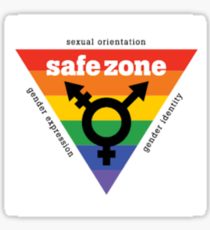 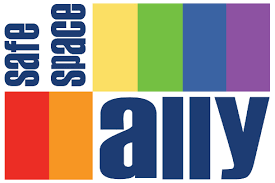 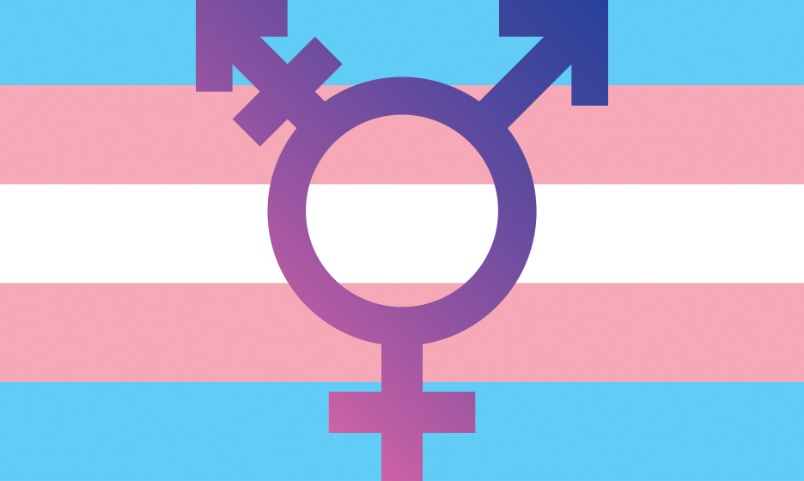 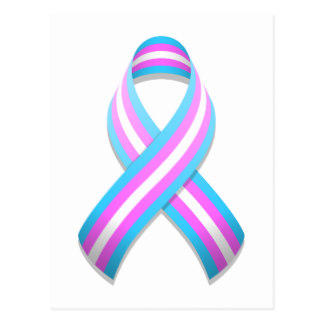 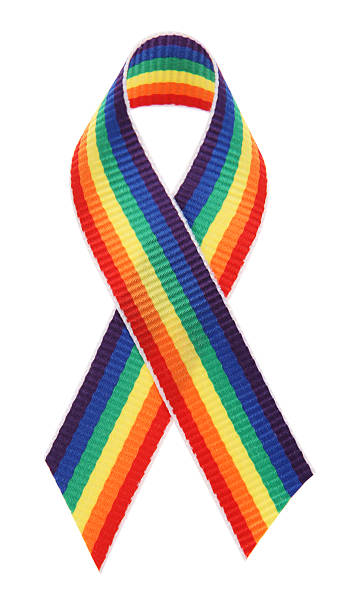 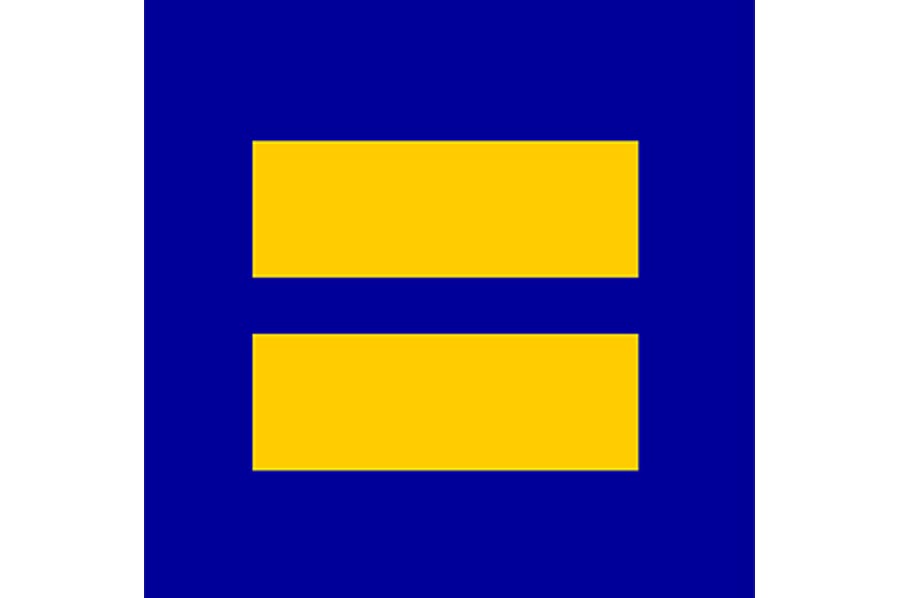 References:
Bostwick, W. (2012). Assessing bisexual stigma and mental health status: A brief report. Journal of Bisexuality, 12(2), 	214–222. http://doi.org/10.1080/15299716.2012.674860
Centers for Disease Control and Prevention. (2017a). HIV among gay and bisexual men. Retrieved from 	https://www.cdc.gov/hiv/group/msm/index.html
Centers for Disease Control and Prevention. (2017b). PrEP. Retrieved from https://www.cdc.gov/hiv/basics/prep.html
Centers for Disease Control and Prevention. (2017c). Screening recommendations and considerations referenced in 	treatment guidelines and original sources. Retrieved from https://www.cdc.gov/std/tg2015/screening-	recommendations.htm
De Chesnay, M. (2016). Vulnerable populations: Vulnerable people. In M. de Chesnay & B.A. Anderson (Eds.), Caring 	for the vulnerable: Perspectives in nursing theory, practice, and research (4th ed.) (pp. 1-18). Burlington, MA: 	Jones & Bartlett Learning.
De Chesnay, M., Hart, P., & Brannan, J. (2016). Cultural competence and resilience. In M. de Chesnay & B.A. 	Anderson (Eds.), Caring for the vulnerable: Perspectives in nursing theory, practice, and research (4th 	ed.) (pp. 33-47). Burlington, MA: Jones & Bartlett Learning.
Diamond, M., & Garland, J. (2014). Evidence regarding cosmetic and medically unnecessary surgery on infants. 	Journal of Pediatric Urology, 10(1), 2-6. DOI: http://dx.doi.org/10.1016/j.jpurol.2013.10.021
Fredriksen-Goldsen, K. I., Simoni, J. M., Kim, H.J., Lehavot, K., Walters, K. L., Yang, J., & Hoy-Ellis, C. P. (2014). The 	health equity promotion model: Reconceptualization of lesbian, gay, bisexual, and transgender (LGBT) health 	disparities. The American Journal of Orthopsychiatry, 84(6), 653–663. http://doi.org/10.1037/ort0000030
Hatzenbuehler, M. L., & McLaughlin, K. A. (2014). Structural stigma and hypothalamic-pituitary-adrenocortical axis 	reactivity in lesbian, gay, and bisexual young adults. Annals of Behavioral Medicine : A Publication of the 	Society of Behavioral Medicine, 47(1), 39–47. http://doi.org/10.1007/s12160-013-9556-9
Marion, D., Douglas, M., Lavin, M., Barr, N., Gazaway, S., Thomas, E., & Bickford, C. (2017). Implementing the new 	ANA standard 8: Culturally congruent practice. OJIN: The Online Journal of Issues in Nursing, 22(1). 	doi: 10.3912/OJIN.Vol22No01PPT20
Office on Women’s Health. (2017). Lesbian and bisexual health. Retrieved from https://www.womenshealth.gov/a-z-	topics/lesbian-and-bisexual-health
References:
Perez-Stable, E. (2016). Director’s message: Sexual and gender minorities formally designated as a health disparity 	population for research purposes. Retrieved from https://www.nimhd.nih.gov/about/ directors-	corner/message.html
Pingel, E. S., Thomas, L., Harmell, C., & Bauermeister, J. (2013). Creating comprehensive, youth centered, culturally 	appropriate sex education: What do young gay, bisexual and questioning men want? Sexuality Research & 	Social Policy : Journal of NSRC : SR & SP, 10(4), http://doi.org/10.1007/s13178-013-0134-5
Purnell, L.D. (2013). Transcultural health care: A culturally competent approach (4th ed.). Philadelphia, PA: F.A. Davis.
Ranji, U., Beamesdurfer, A., Kates, J., & Salganicoff, A., (2014). Health and access to care and coverage for lesbian, 	gay, bisexual, and transgender individuals in the U.S. Retrieved from 	https://nursing.unc.edu/files/2014/04/8539-health-and-access-to-careand-coveragefor-lesbian-gay-bisexual-	and-transgender-individuals-in-the-u-s.pdf
Sedlack, C.A., Veney, A.J., & O’Bryan Doheny, M. (2016). Caring for the transgender individual. Orthopaedic Nursing, 	35(5), 301-306.
Singh, A. A., & dickey, L.M. (2016). Implementing the APA guidelines on psychological practice with transgender and 	gender nonconforming people: A call to action to the field of psychology. Psychology of Sexual Orientation 	And Gender Diversity, 3(2), 195-200. doi:10.1037/sgd0000179
Taylor, S. W., Mayer, K. H., Elsesser, S. M., Mimiaga, M. J., O’Cleirigh, C., & Safren, S. A. (2014). Optimizing content 	for pre-exposure prophylaxis (PrEP) counseling for men who have sex with men: Perspectives of PrEP users 	and high-risk PrEP naïve men. AIDS and Behavior, 18(5), 871–879. http://doi.org/10.1007/s10461-013-0617-7
University of California. (2017). LGBTQIA resource center glossary. Retrieved 	fromhttps://lgbtqia.ucdavis.edu/educated/glossary.html
U.S. Department of Health and Human Services. (2017). Lesbian, gay, bisexual, and transgender health. Retrieved 	from https://www.healthypeople.gov/2020/topics-objectives/topic/lesbian-gay-bisexual-and-transgender-health
WPATH. (2011). Standards of care for the health of transsexual, transgender, and gender non-conforming people (7th 	ed.) Retrieved from 	http://www.wpath.org/site_page.cfm?pk_association_webpage_menu=1351&pk_association_webpage=3926 . 
Young, R. M., & Meyer, I. H. (2005). The trouble with “MSM” and “WSW”: Erasure of the sexual-minority person in 	public health discourse. American Journal of Public Health, 95(7), 1144–1149. 	http://doi.org/10.2105/AJPH.2004.046714